What is Earth Systems???
The study of Earth and of the universe around it.  
Like other sciences, it assumes that the causes of natural events, or phenomena can be discovered through careful observation and experimentation.
What is Earth Systems???
Geology
Oceanography and Hydrology
Meteorology
Astronomy
What are the Branches of Earth Systems???
Geology - The study of origin, history, and structure of Earth and the processes that shape Earth such as:
Elements
Minerals
Rocks
Soil
Geology
Play Pangea

Play plate tectonics

Magnetic strips of Ocean Floor

Play all the examples
Geology
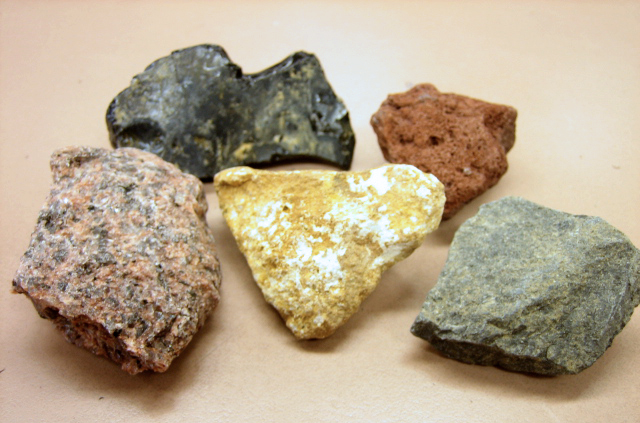 Metamorphic
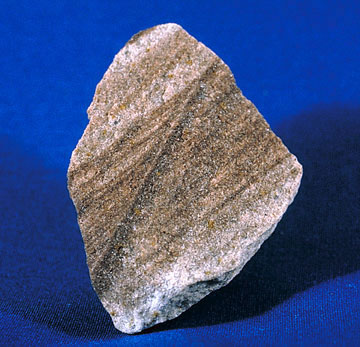 Igneous
Geology
Sedimentary
Geology- Minerals
Geology-Soil
2.  Oceanography - The scientific study of the ocean including:
Properties of Ocean water
Movements of ocean water 
Characteristics of the ocean floor
Organisms that live in the ocean
Oceanography and Hydrology
Play hydrologic cycle
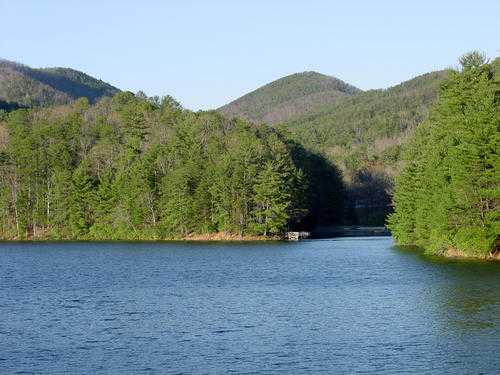 Oceanography and Hydrology
3.  Meteorology - Scientific study of Earth’s atmosphere especially in relation to :
Weather
Climate
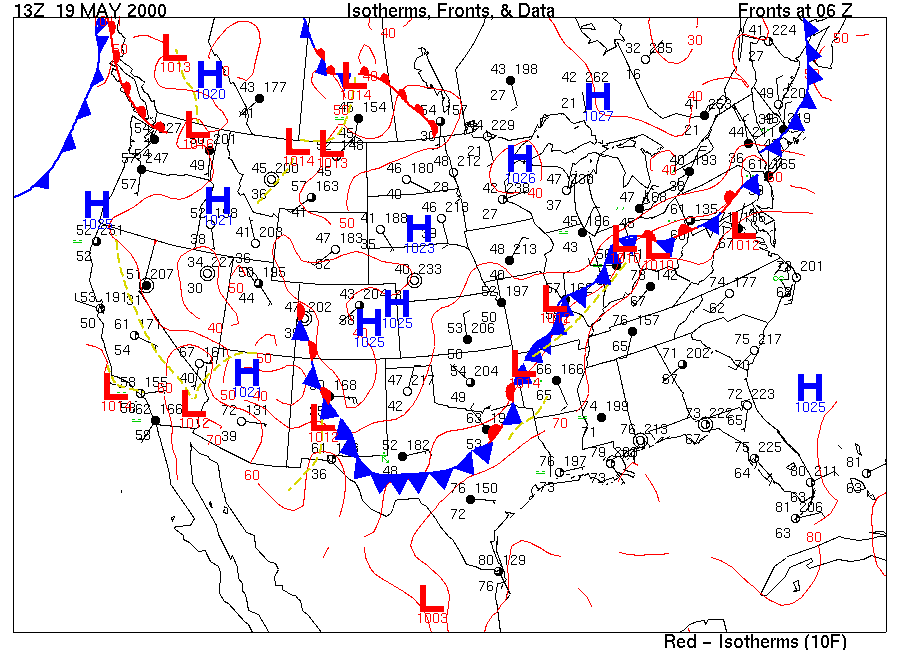 Meteorology
4.  Astronomy - Scientific study of the universe.
This is one of the oldest branches of Earth Science.
Babylonians charted the positions of planets and stars nearly 4,000 years ago.
Astronomy
Play Earth at different places in space
Play Moon phases
Astronomy